QGIS
Workshop for Water Sector Team
08/10/2018 to 12/10/2018
QGIS
Zoom in and out
The Hand
Refresh
Measure distance between two points
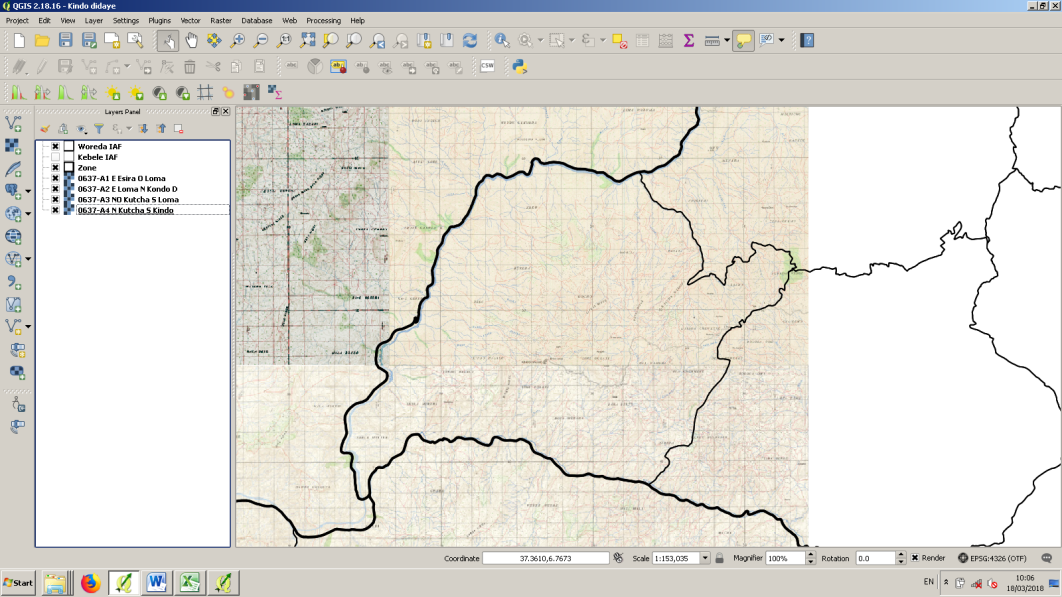 Layer panel
Hide or show layer
Add CSV file
Showing GPS points on the map
Open Garmo network.GPX as excel file




Delete unnecessary columns, add name of waypoints
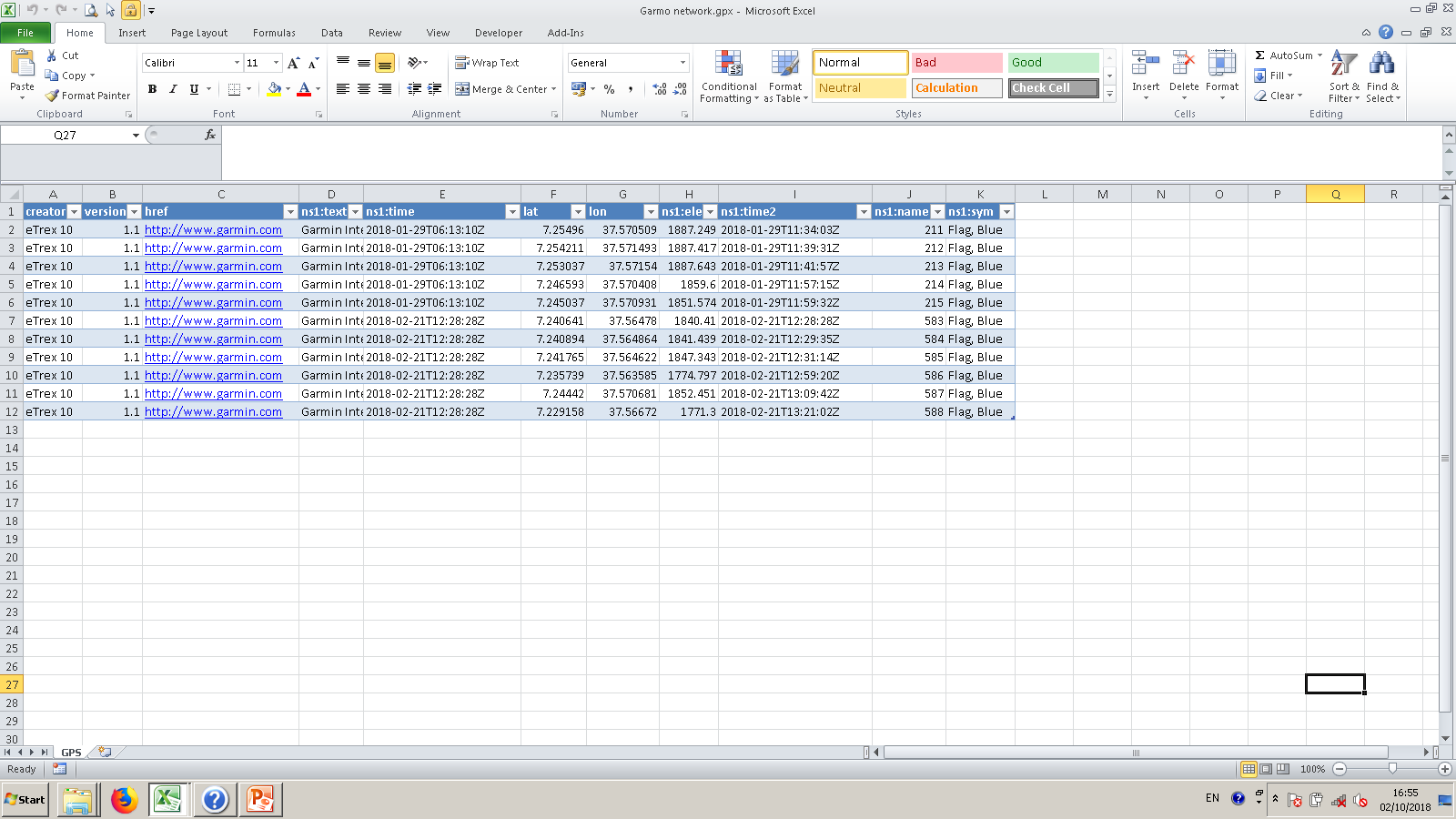 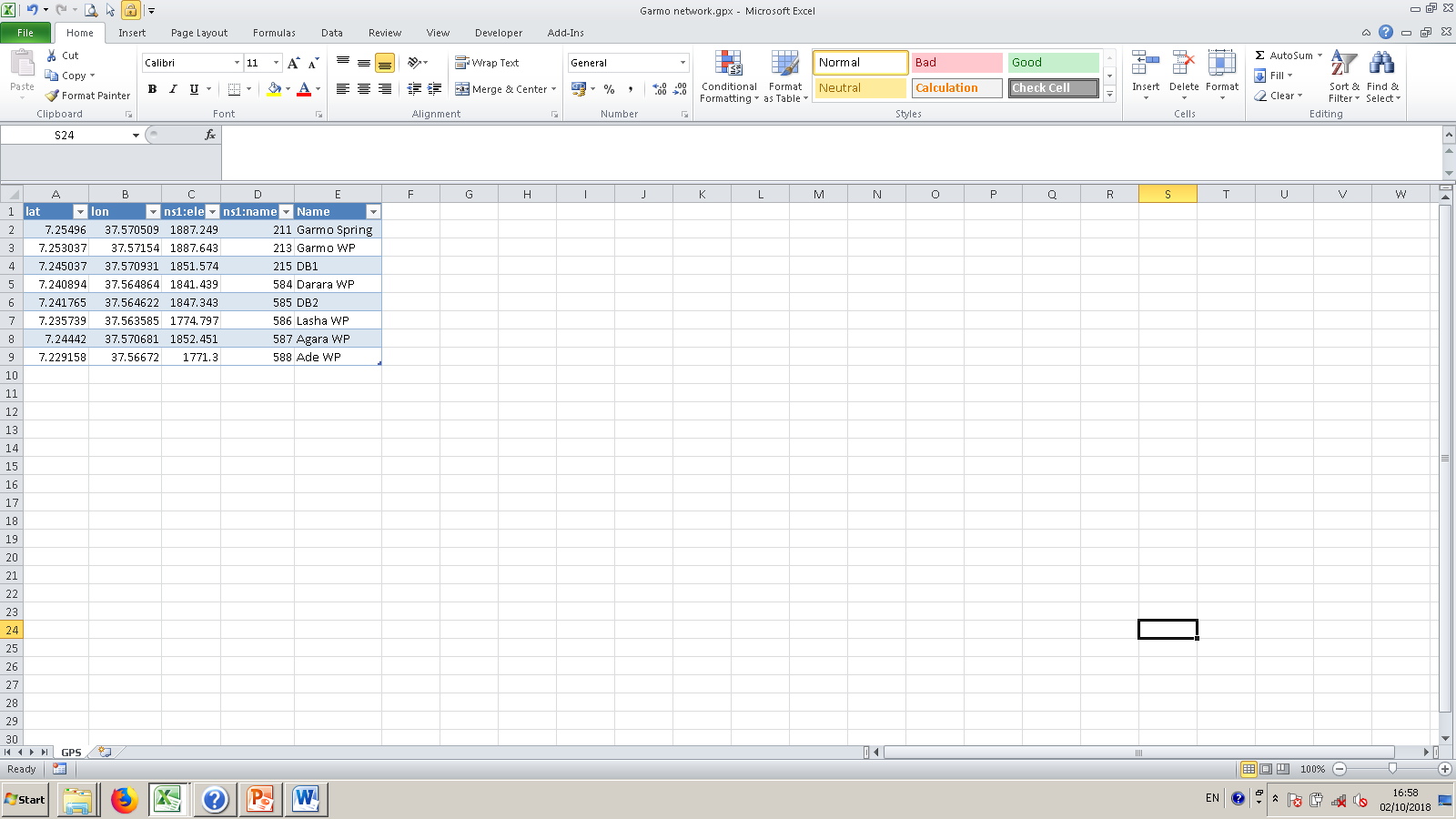 Save as CSV
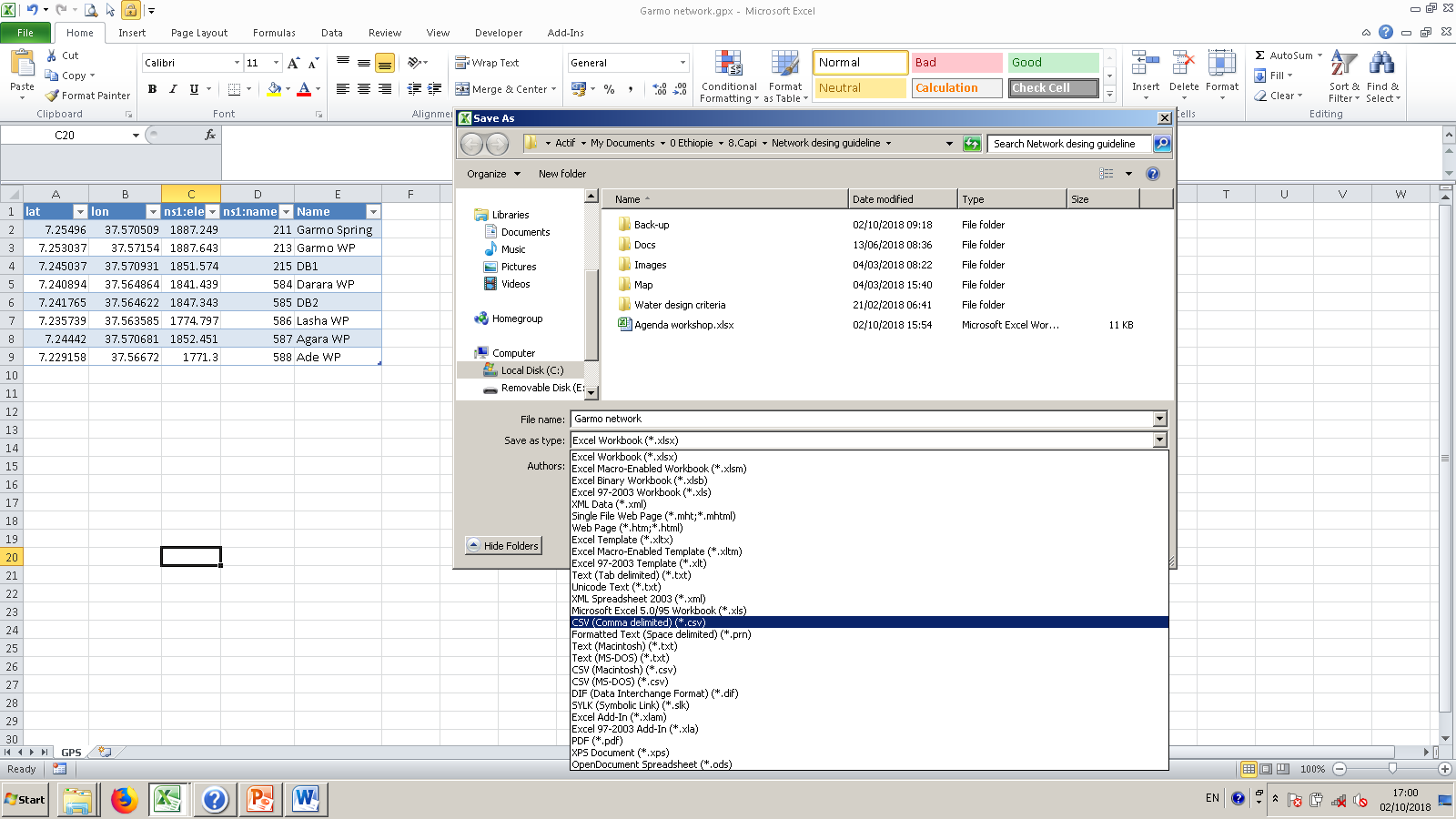 Open CSV on QGIS
Click on Add Delimited Text Layer 
Choose your file by clicking on broose
Then OK.
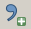 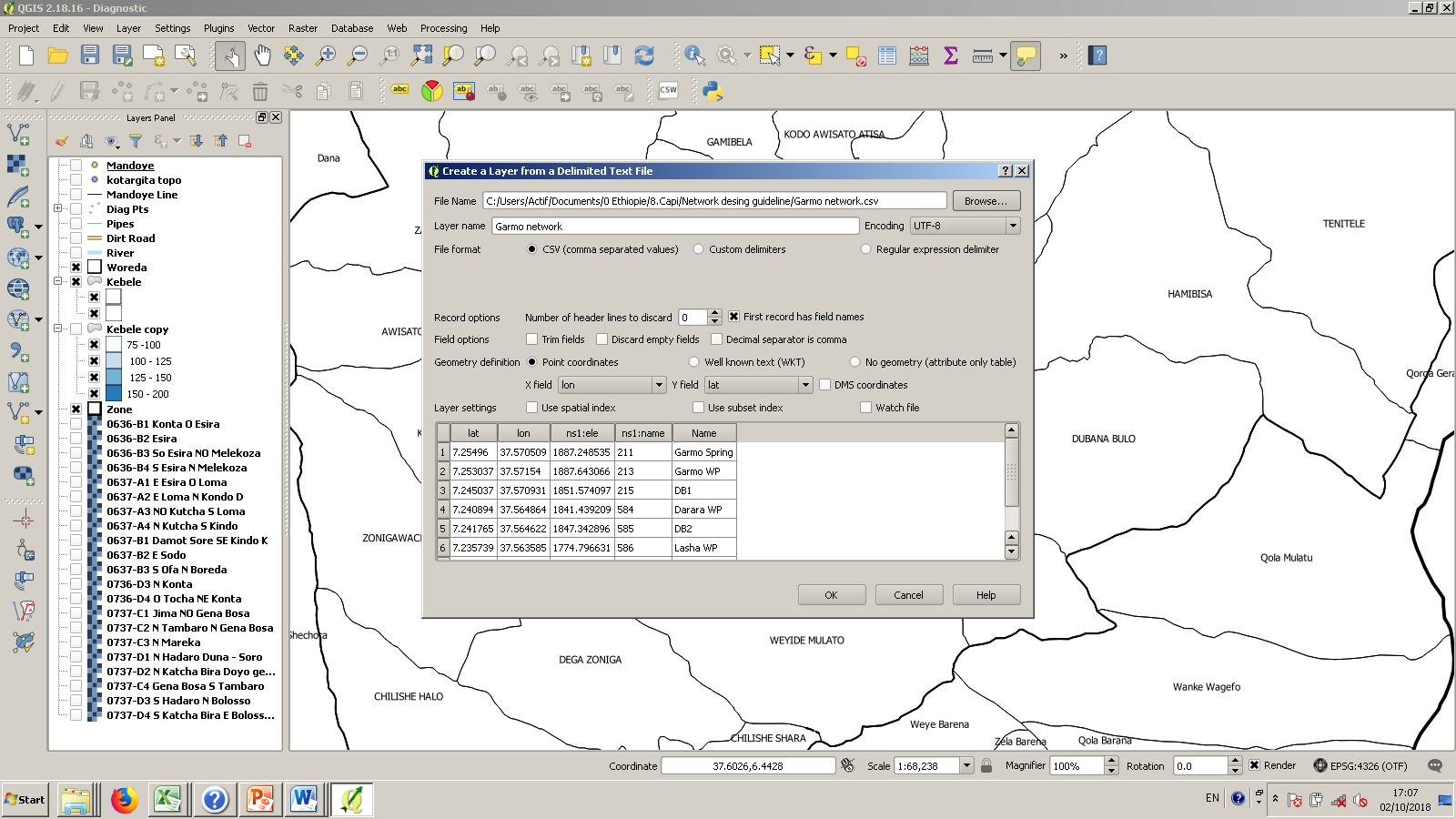 New layer appears in the layer panel
Points appear in the Kebele where you took the GPS points
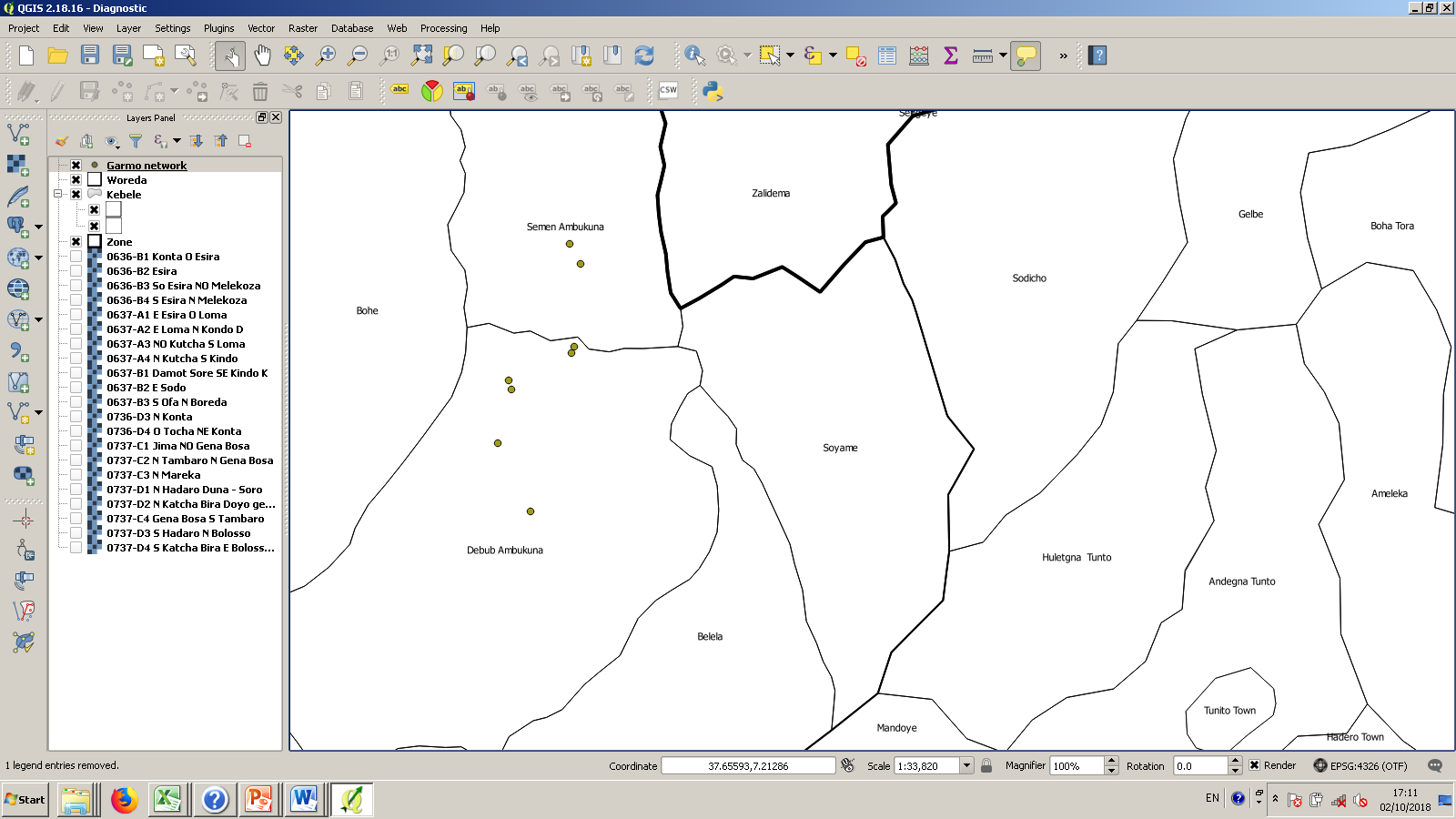 Right click on the layer  Properties
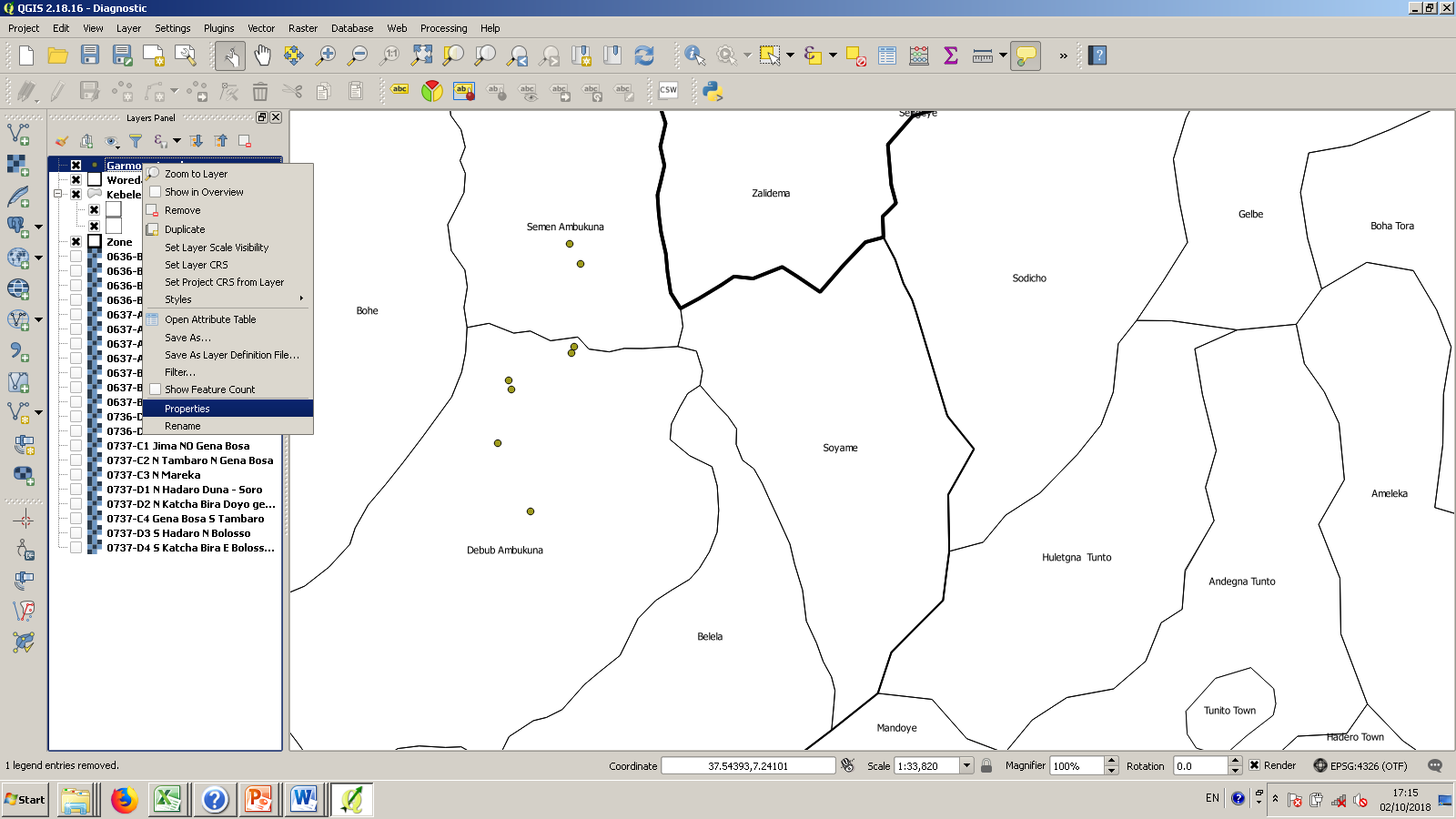 Style  Choose the point color
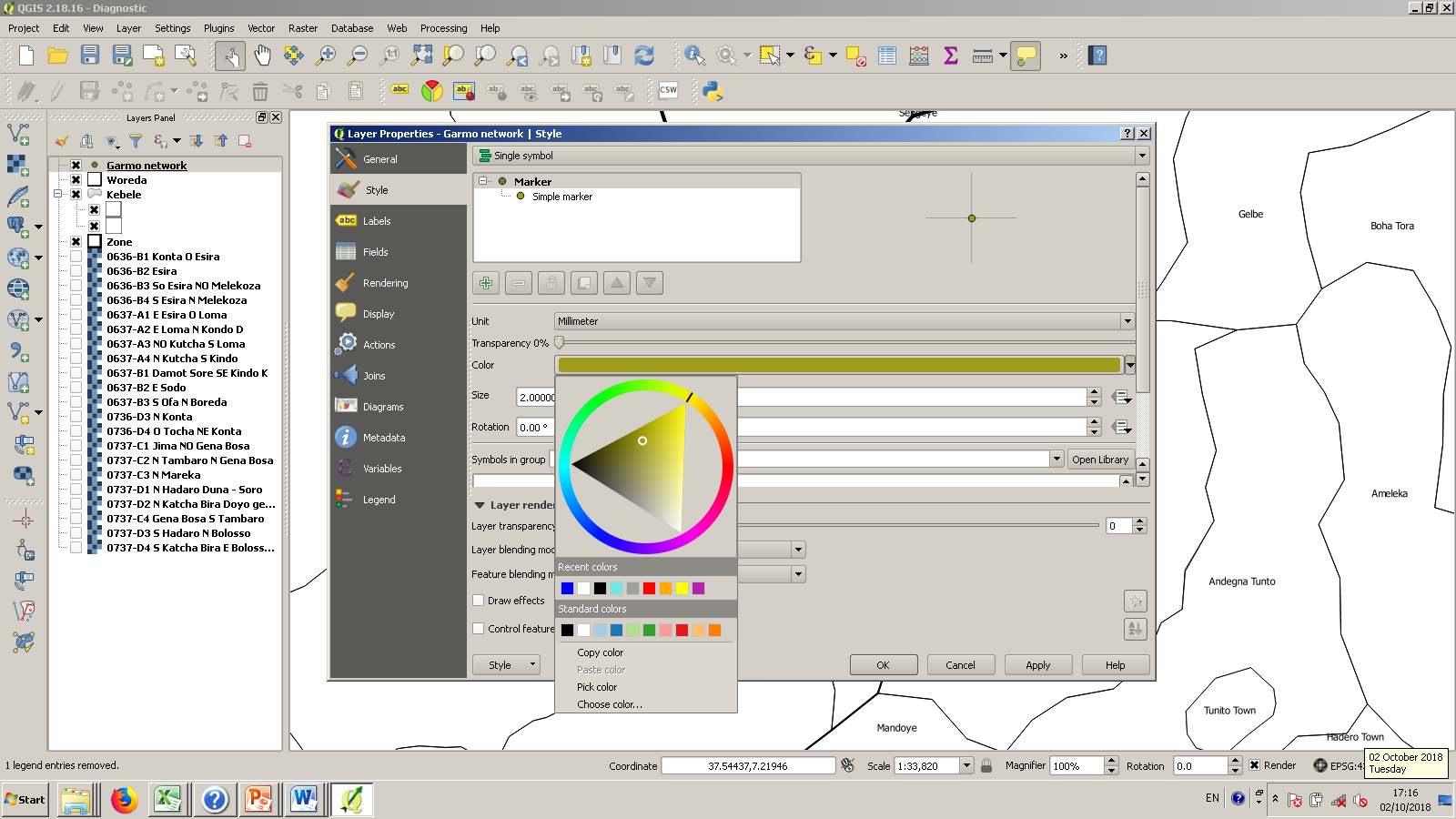 Labels  show label for this layer
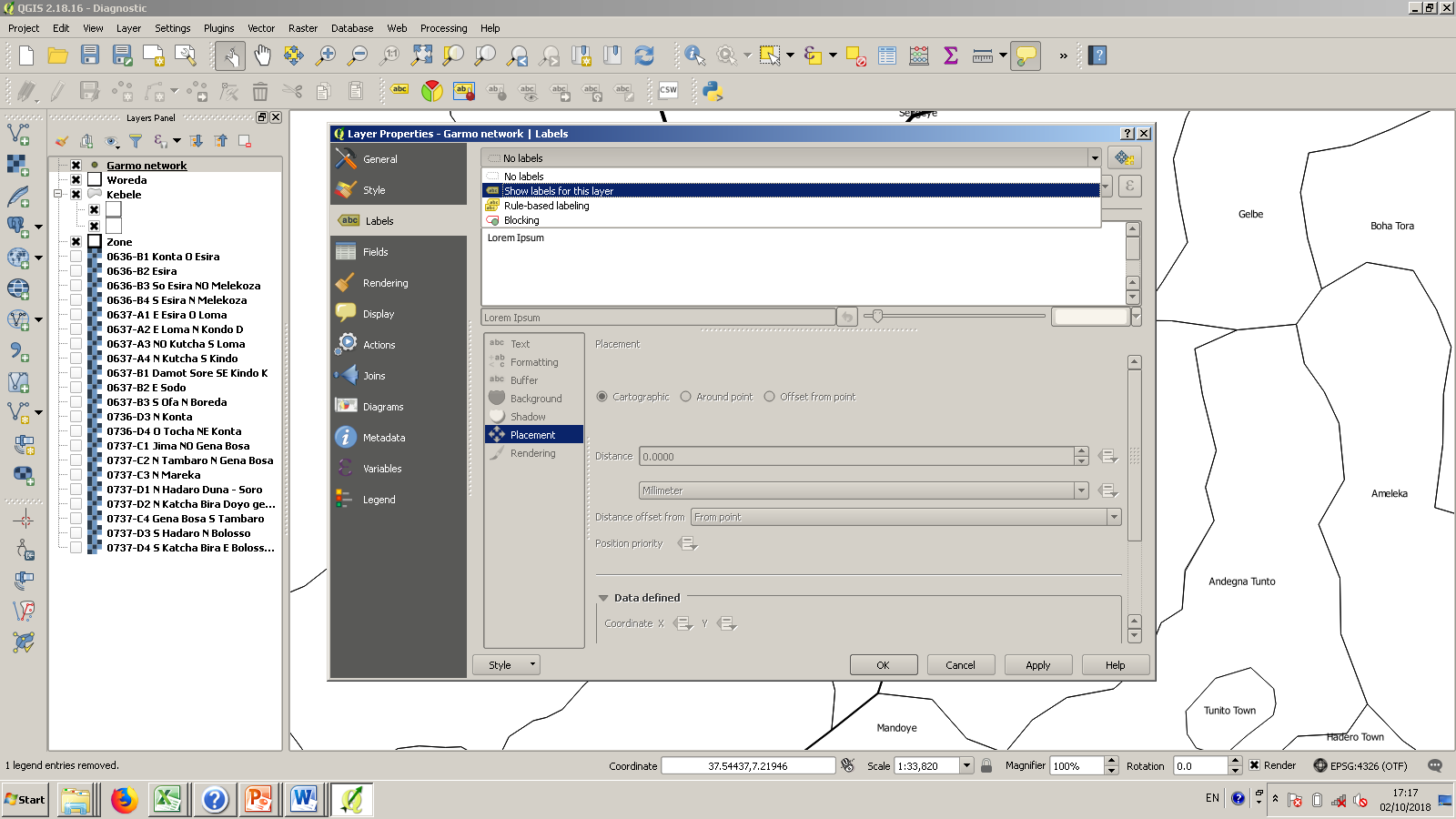 Label with  Choose column with structure name
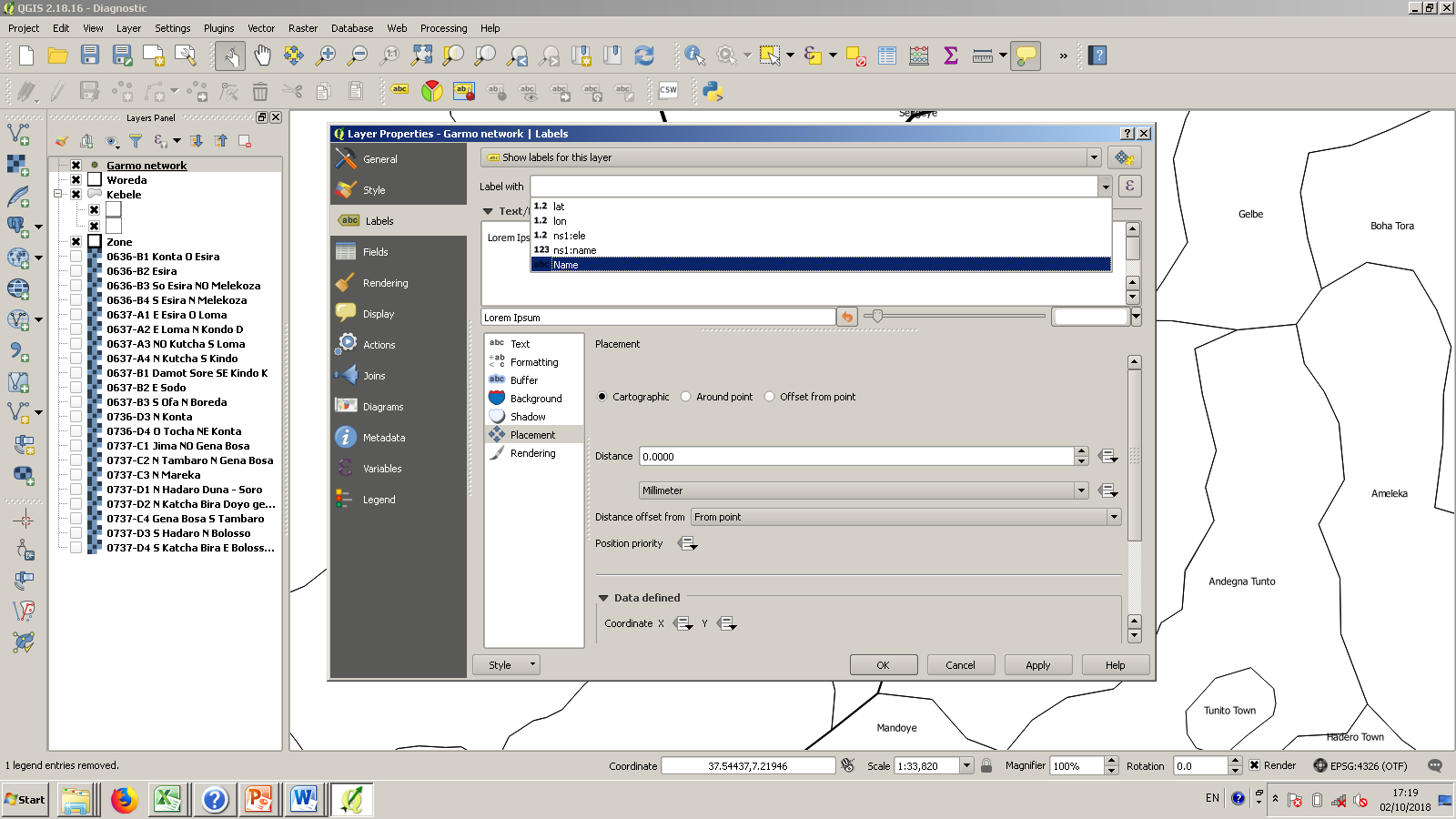 Arrange the label: 
Text: Change color
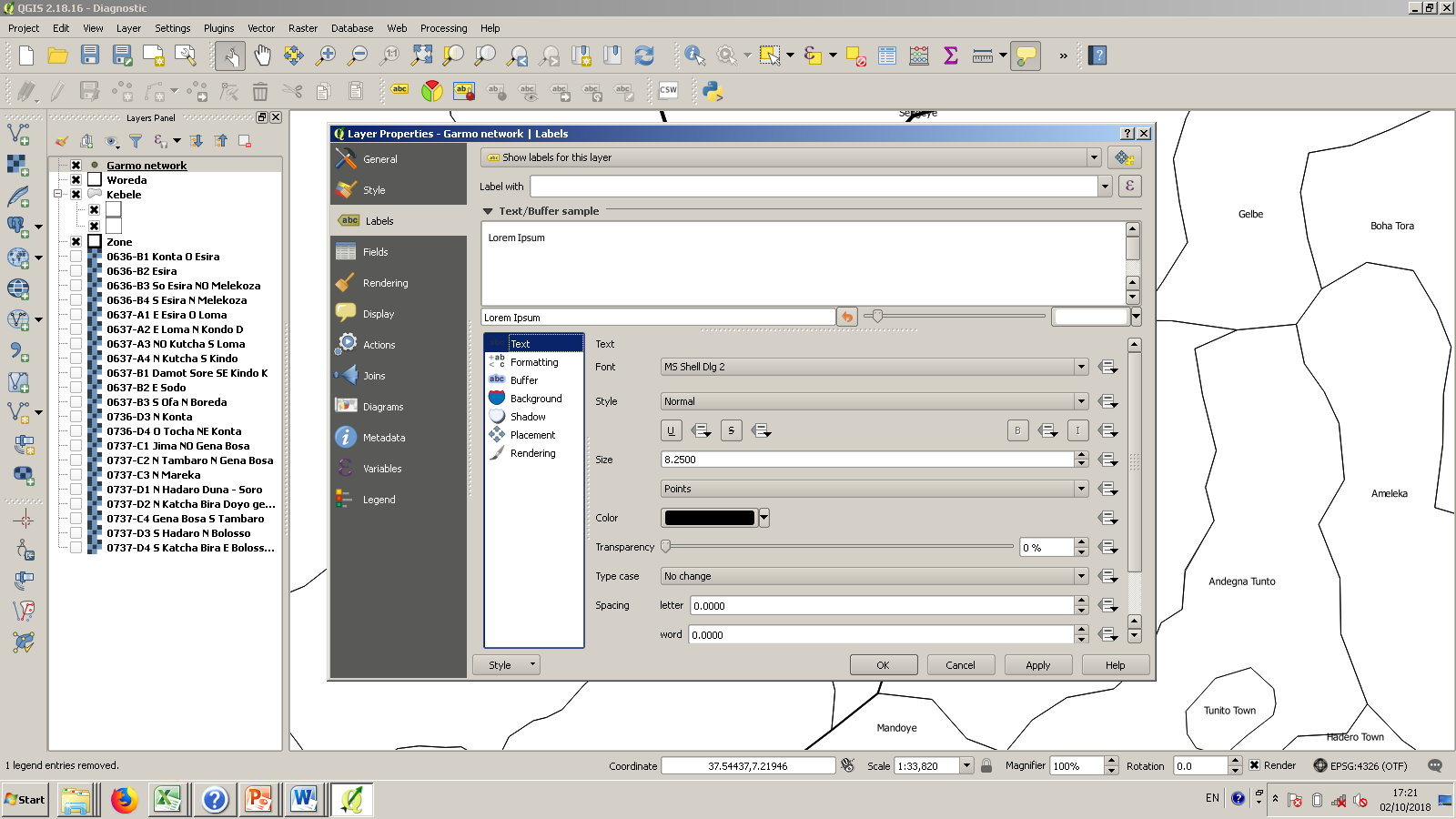 Arrange the label: 
Buffer: Draw text buffer
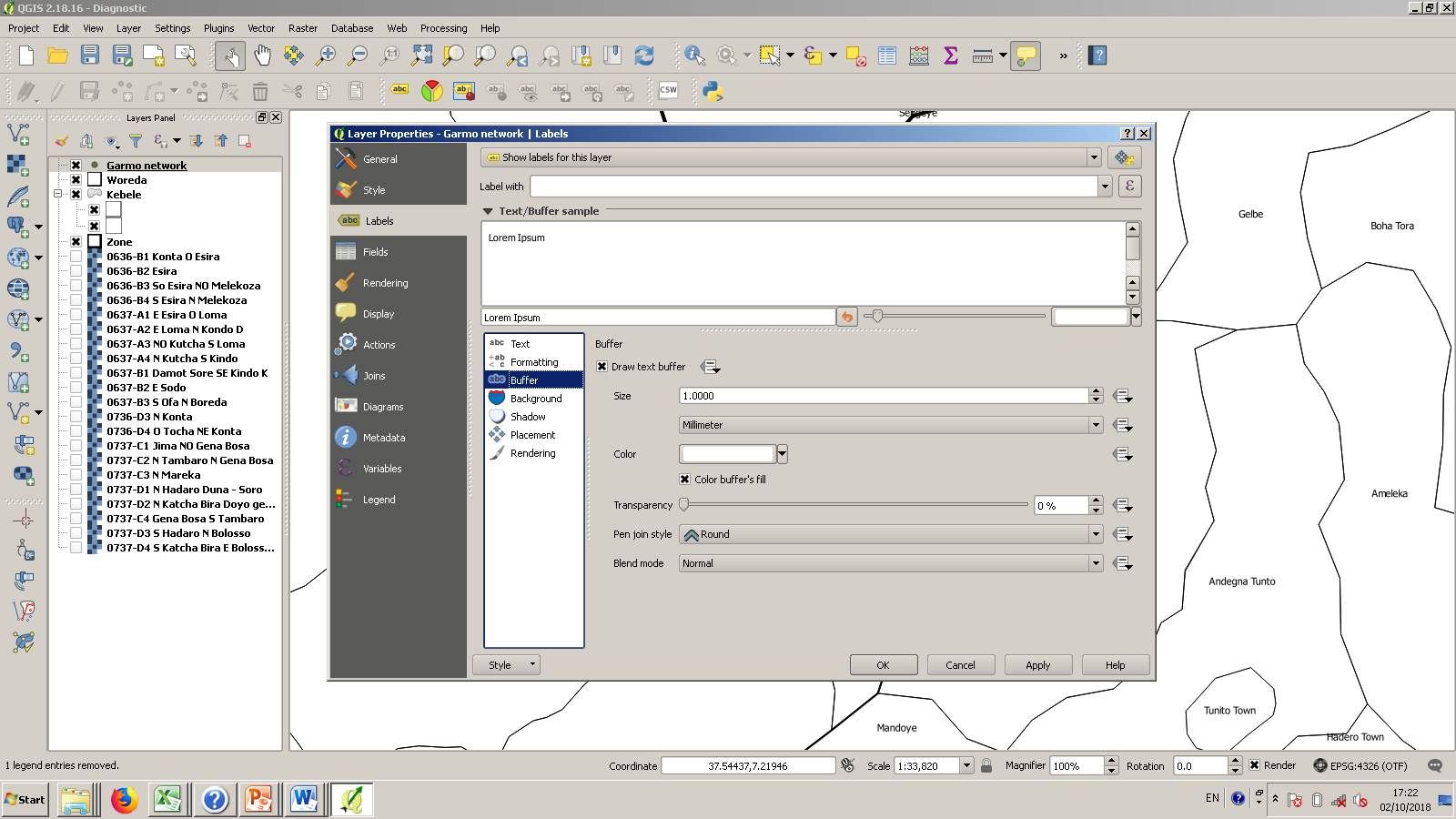 Arrange the label: 
Placement: Put 1 as distance
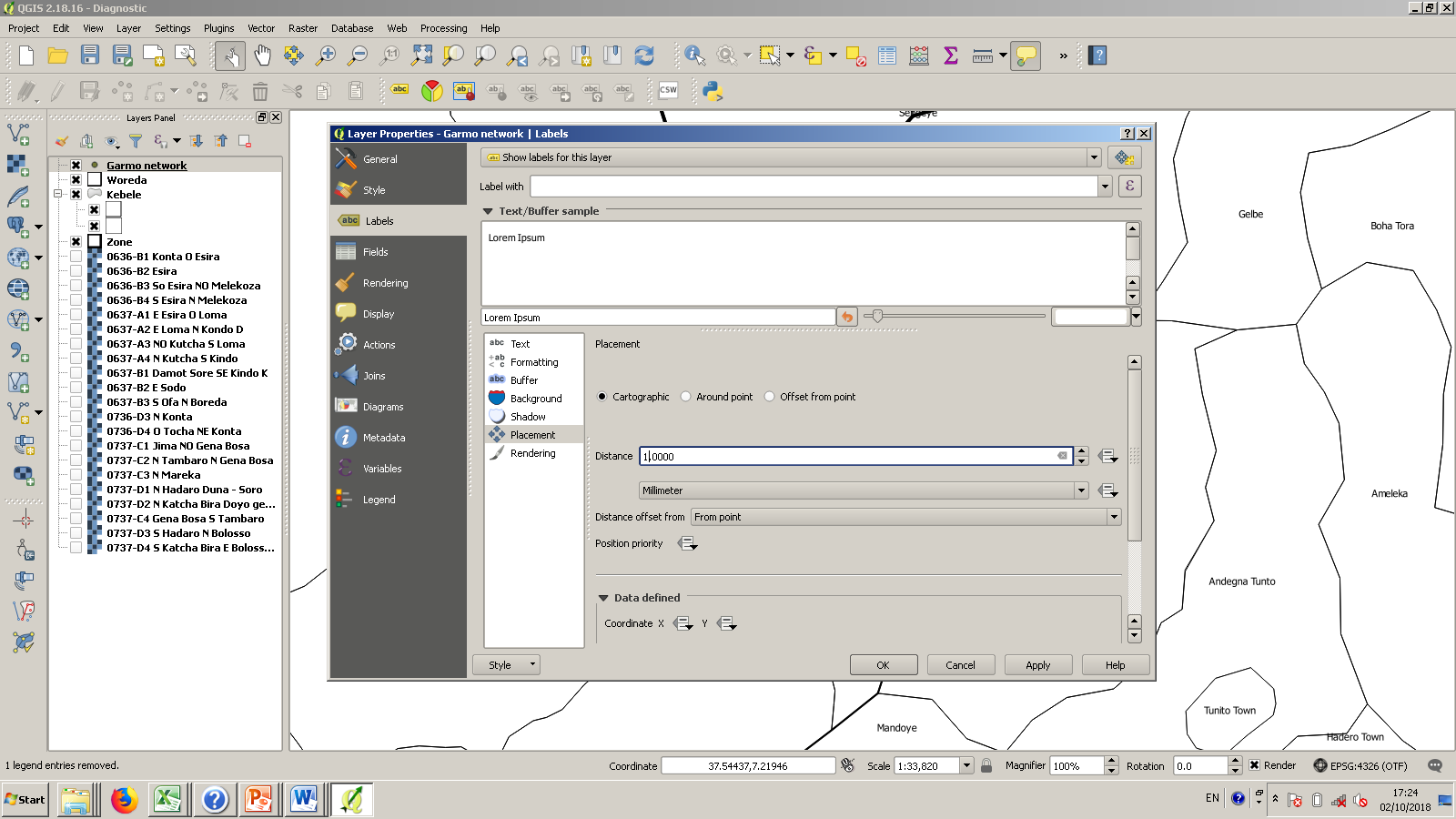 Modify the CSV file
You can make direct modifications on the CSV file.
You need then to click on refresh on QGIS
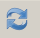 Draw the pipeline
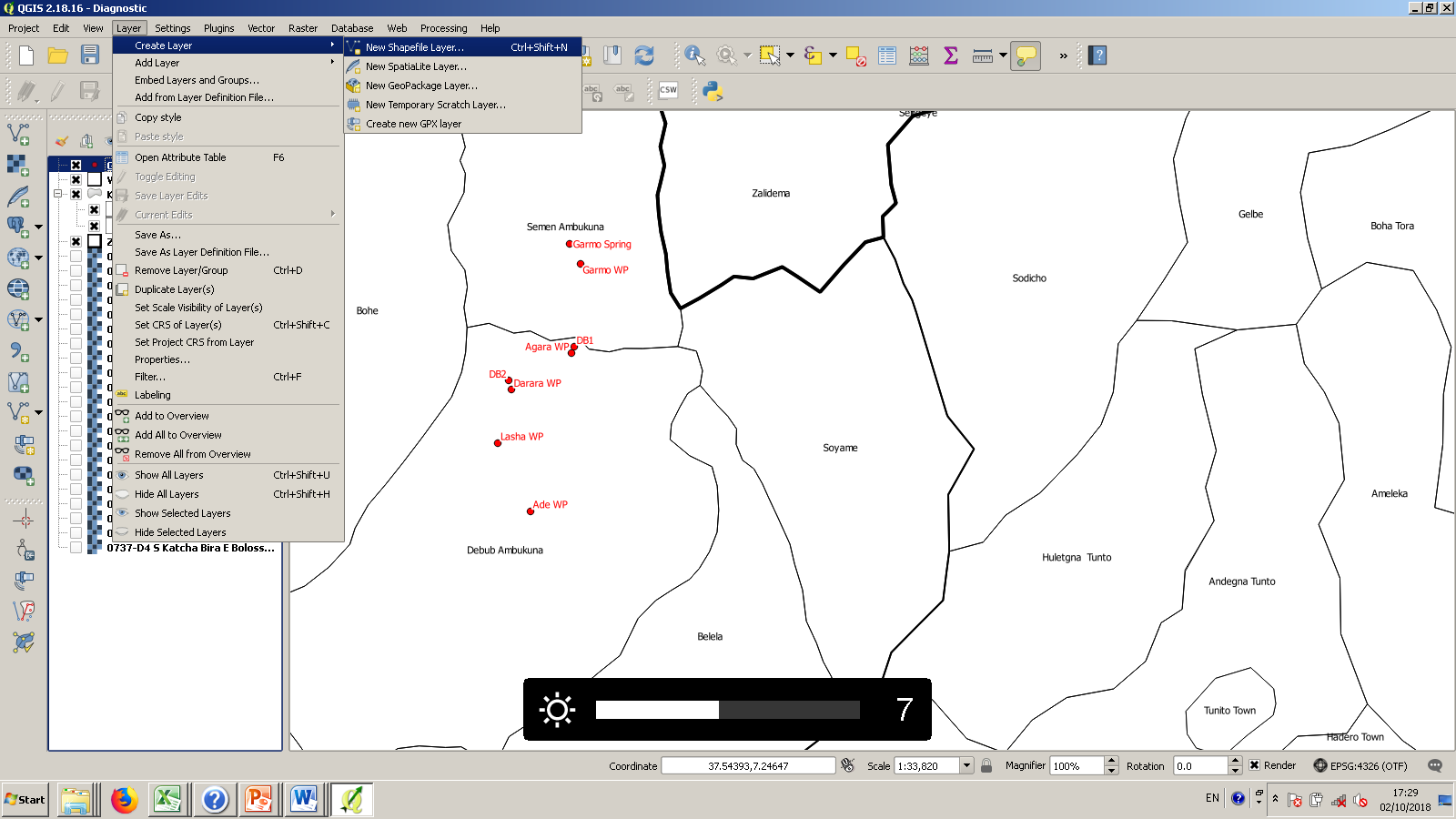 Layer
Create layer
 New shapefile layer
Draw pipeline
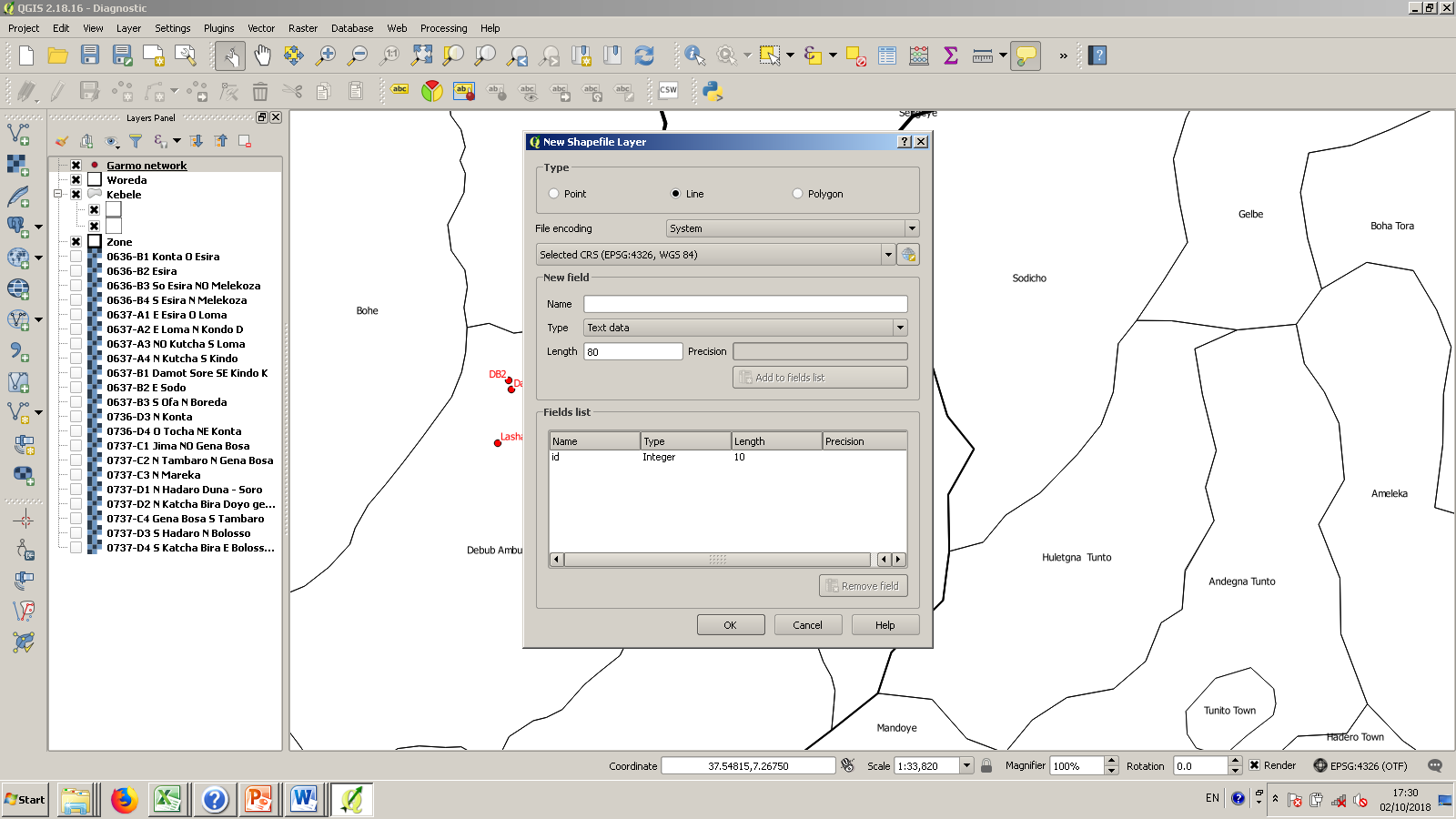 Click on line
Give a name to the layer
OK
Name the file
Click Save
The new layer will appear in the control panel
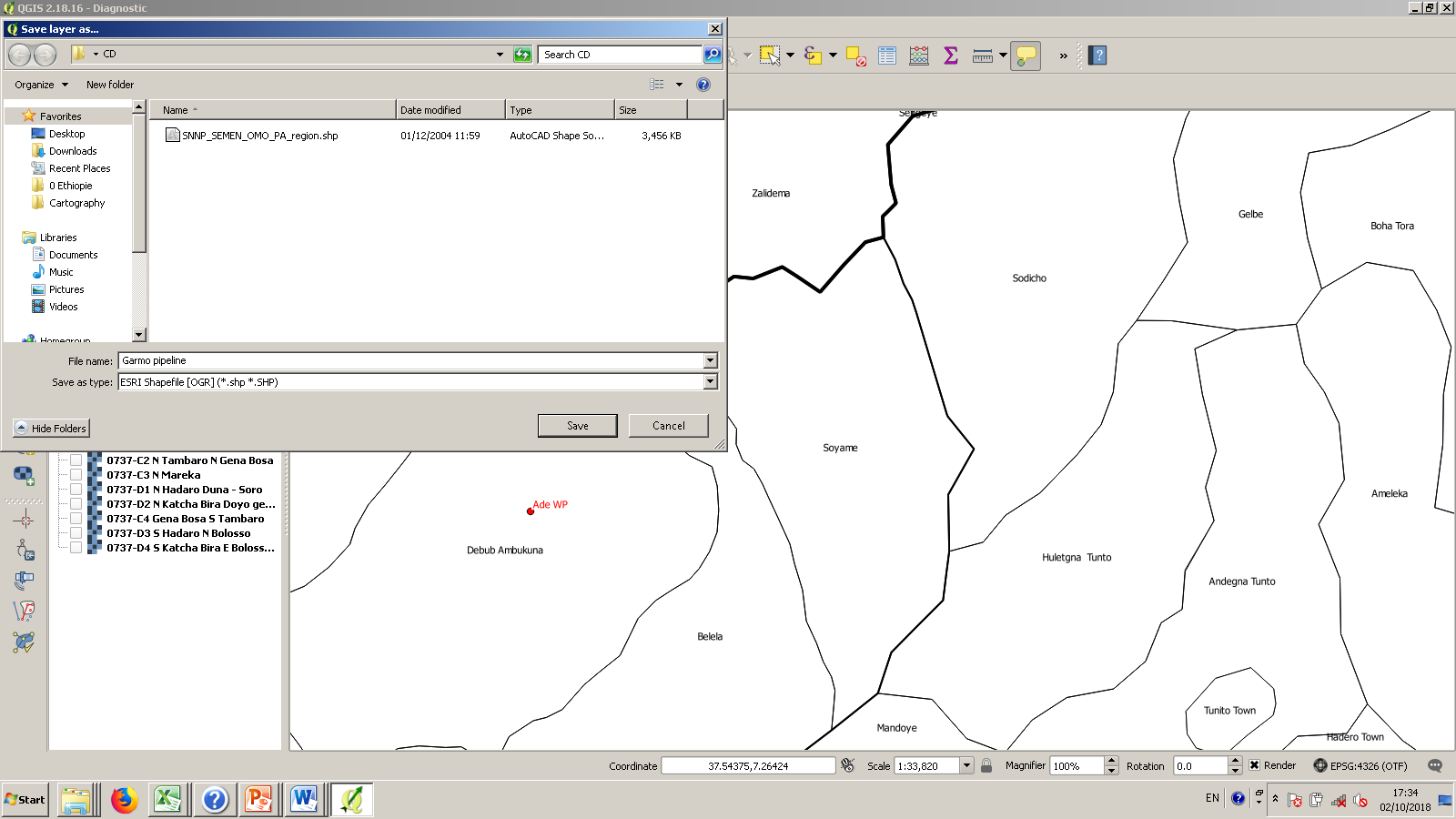 Right click on the new layer  Toogle editing
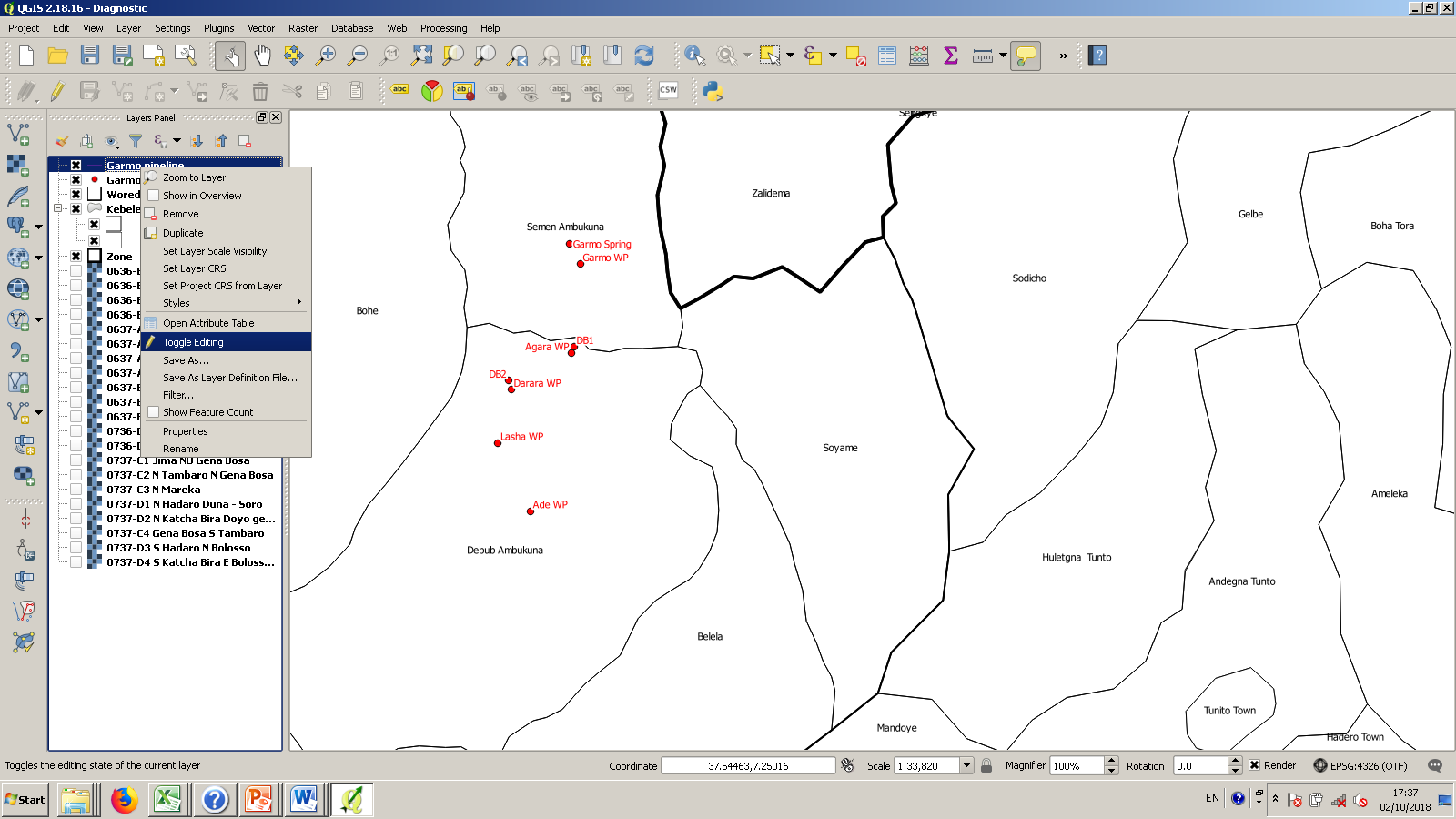 Click on Add Feature
Click on pipeline start then pipeline end 
Right click
Click OK
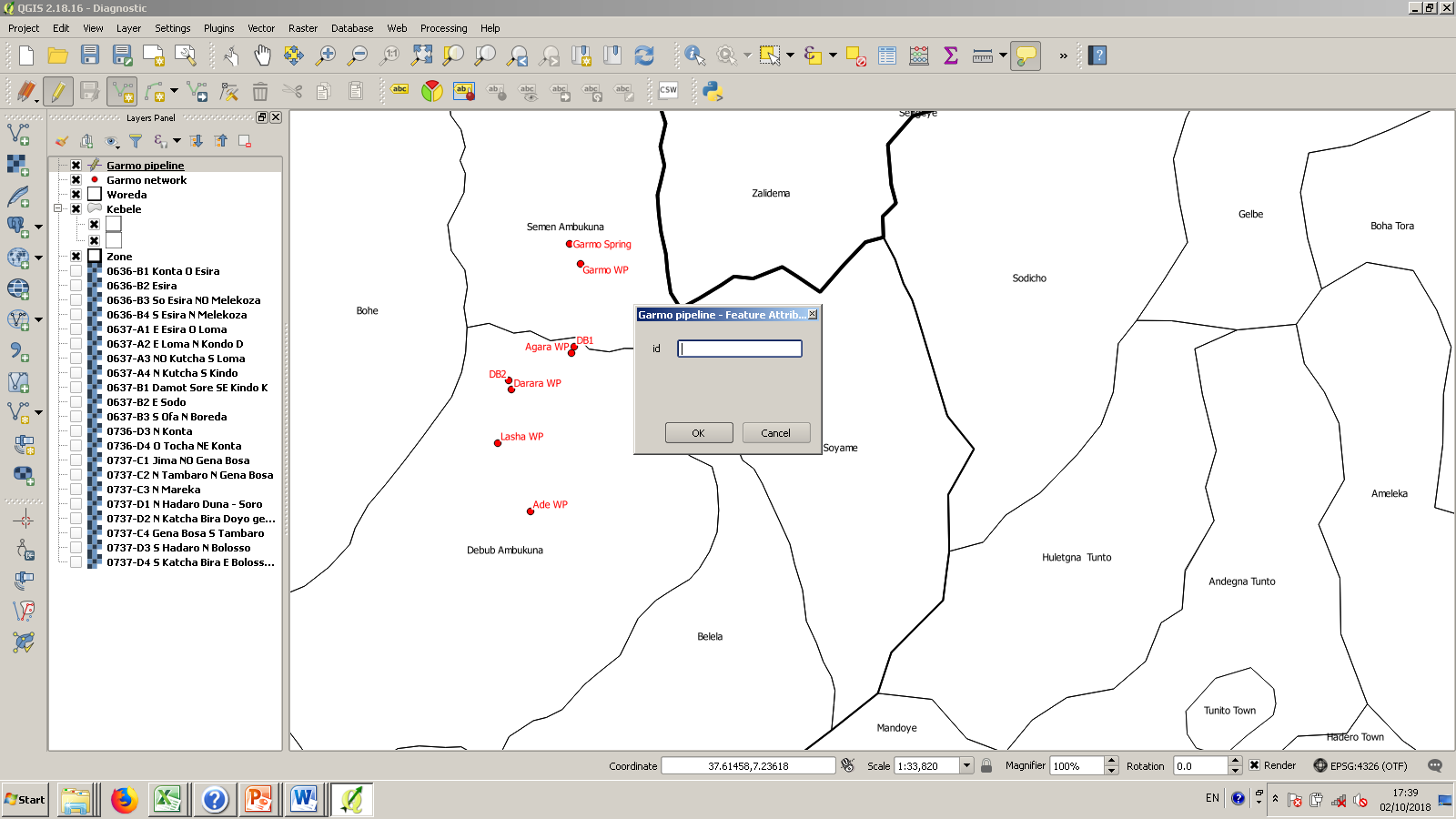 To move an existing line: Node tool 




When line is drawn, click on toogle editing and save




To change line color: right click on Garmo pipeline in the layer panel  Properties  Style
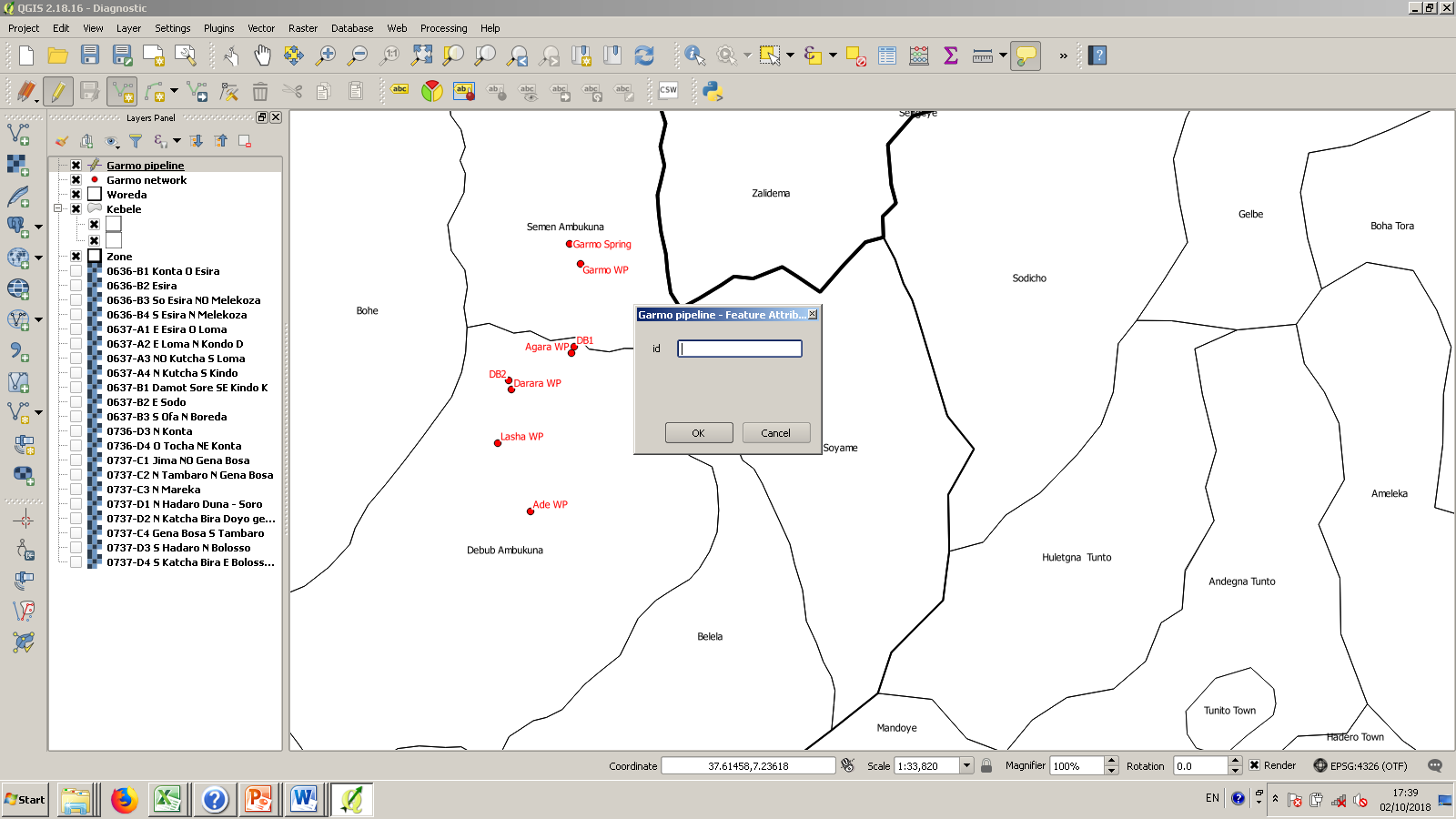 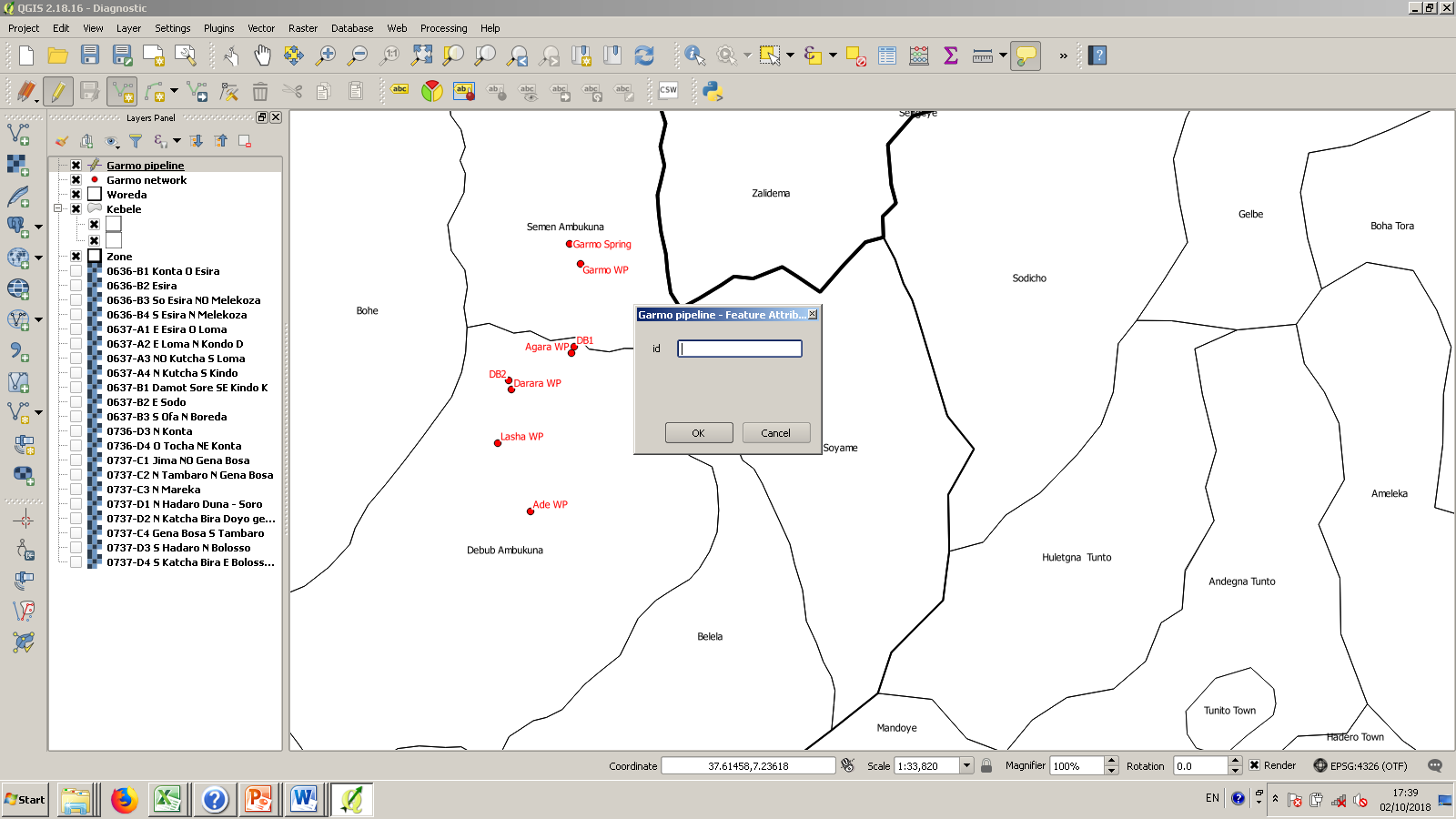